Importación de bloques adicionales de LEGO
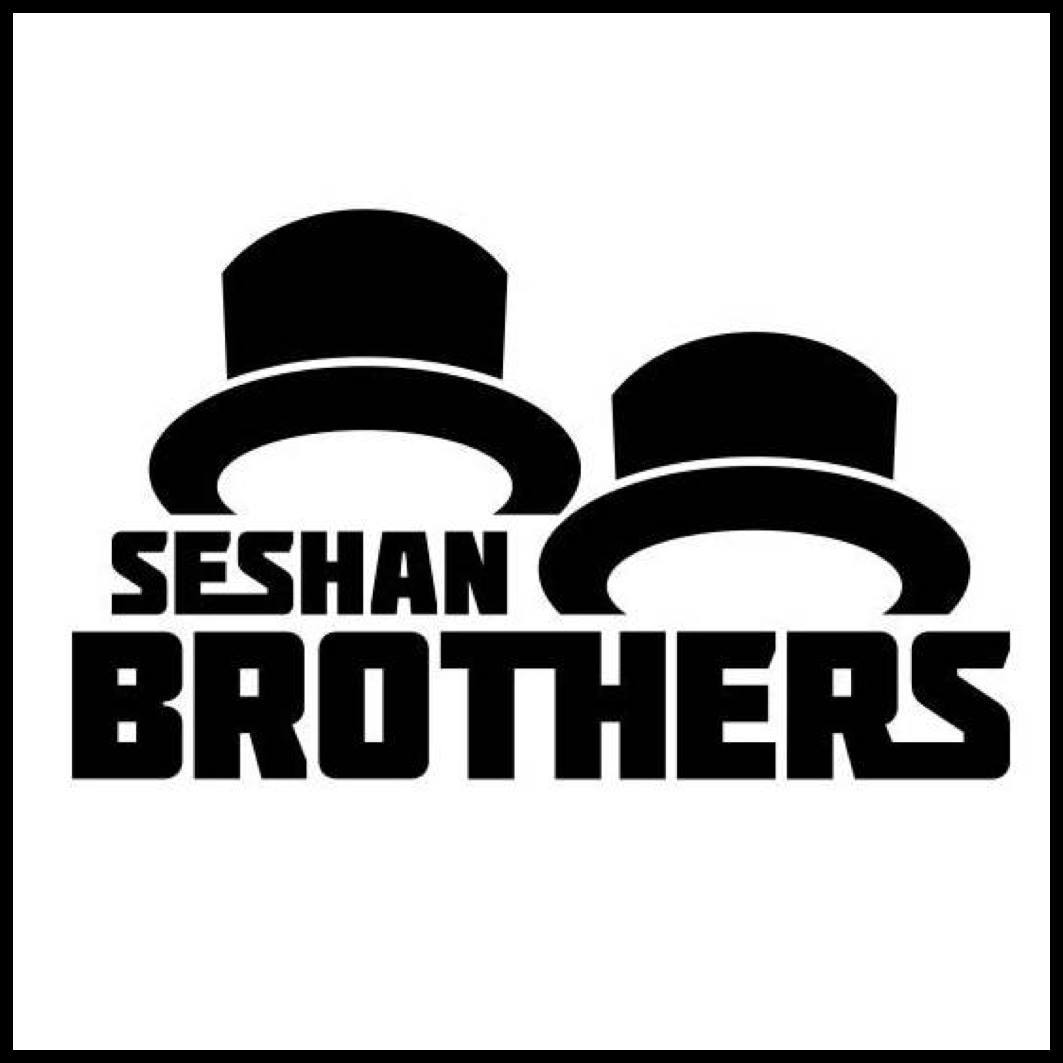 Lección de Programación PARA Principiantes
Agregar bloques oficiales de LEGO
Si instalo el software de EV3 versión Home, es posible que desee agregar los bloques del Gyro-sensor y ultrasonido más adelante 
Si encuentra que su versión del software no tiene los sensores de sonido y temperatura y los bloques del medidor de energía, puede agregarlos en cualquier momento.
Estos bloques son gratuitos para descargar en la pagina de LEGO
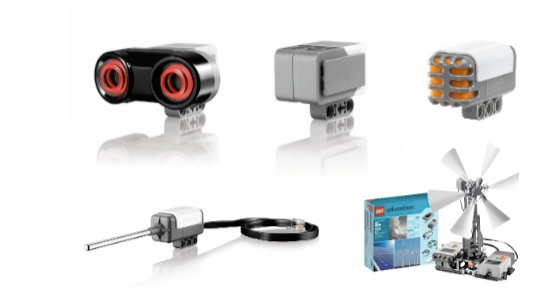 © EV3Lessons 2016 (Last Update: 7/04/2016)
Paso 1: Descargar bloque
Descargue el bloque necesario en línea desde:
	http://www.lego.com/en-us/mindstorms/downloads
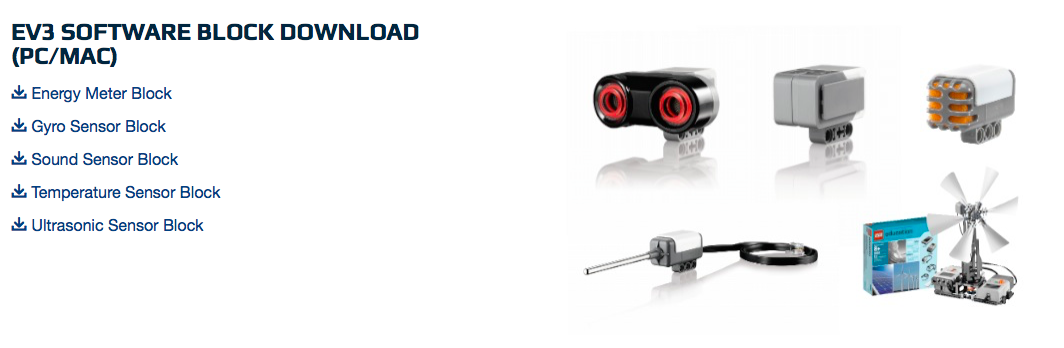 © EV3Lessons 2016 (Last Update: 7/04/2016)
Step 2: Import Block
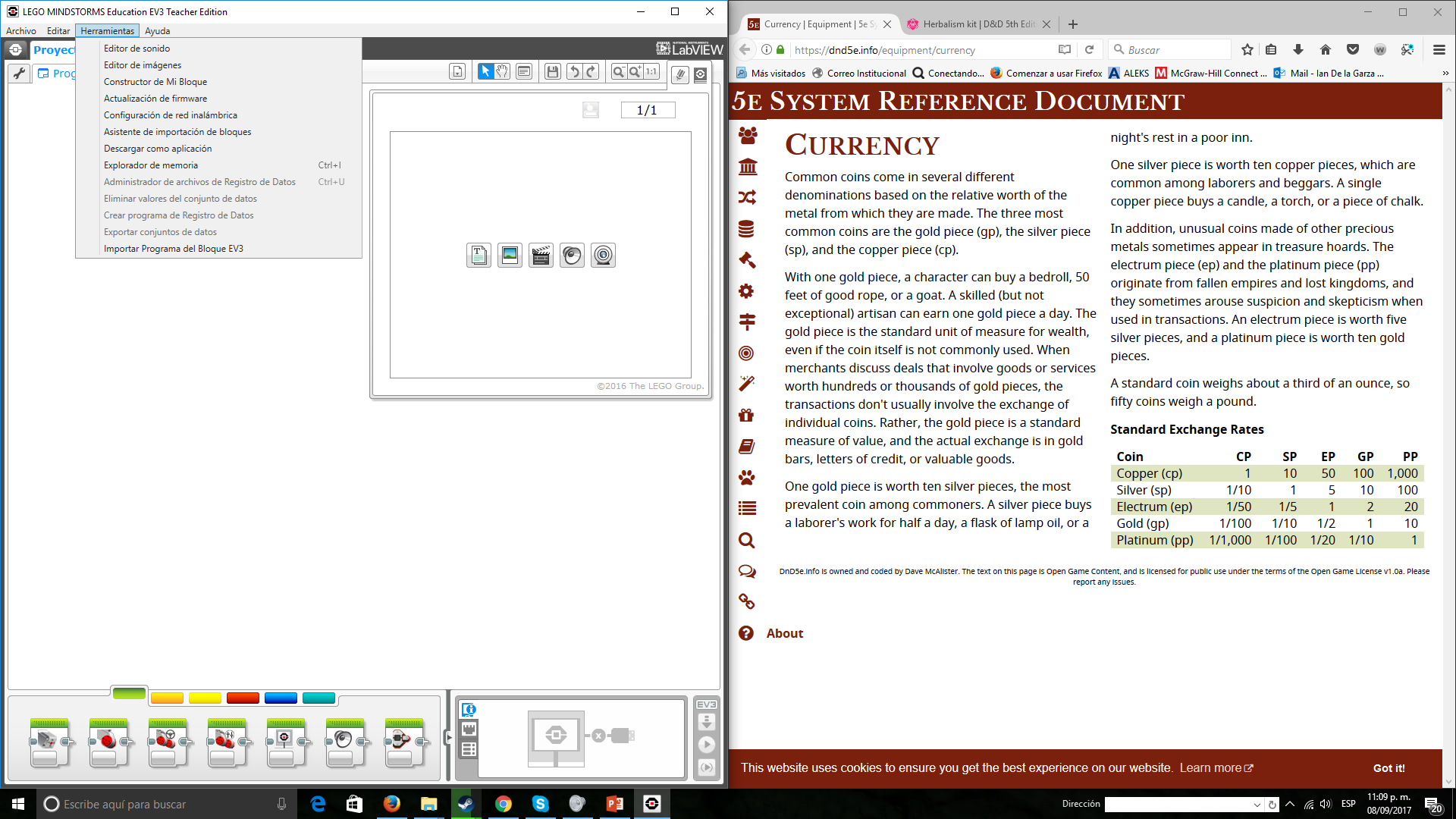 Abra su software EV3
Ir a Herramientas  Asistente de importación y exportación de bloques
Navega por tus archivos y encuentra el archivo que descargaste en el Paso 1
Seleccione el bloque y haga clic en Importar
Tendrá que reiniciar el software antes de usar el bloque
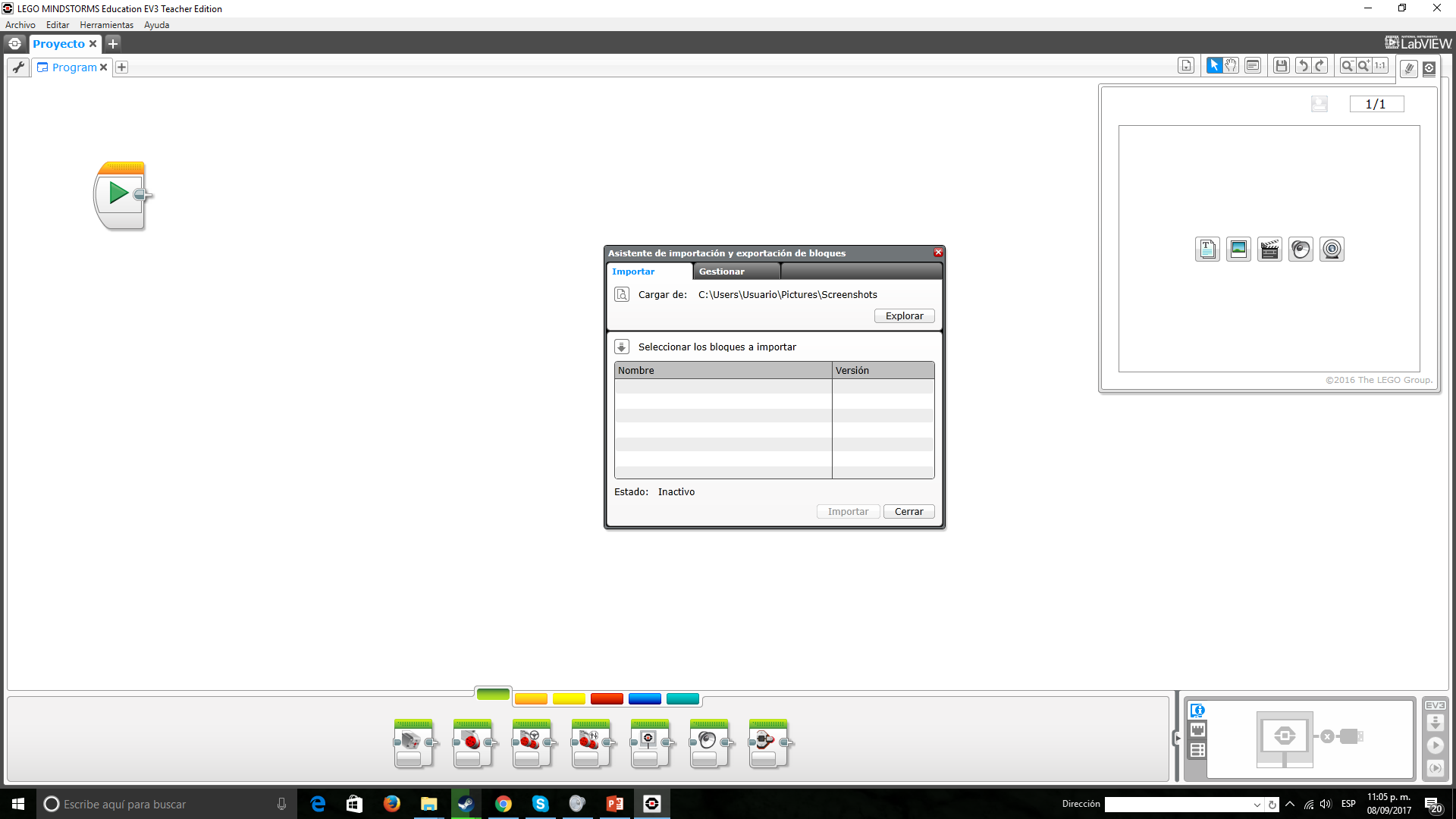 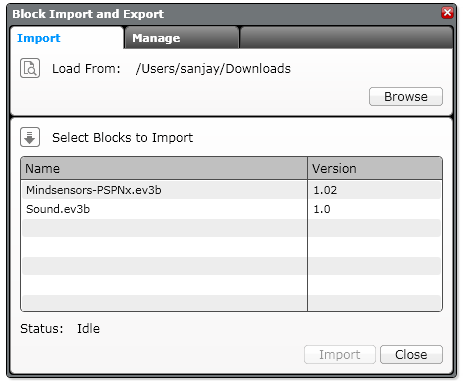 © EV3Lessons 2016 (Last Update: 7/04/2016)
Créditos
Este tutorial fue creado por Sanjay Seshan and Arvind Seshan 
Traducida por: Ian De La Garza Team: Voltec Robotics 6647
Mas lecciones disponibles en www.ev3lessons.com
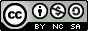 Esta obra obtiene su licencia bajo  Creative Commons Attribution-NonCommercial-ShareAlike 4.0 International License.
5